أنواع الحيوانات
أنواع الحيوانات
هل الحيوانات جميعها تشبه الحمام الذي في الصورة ؟
الوحدة الثانية
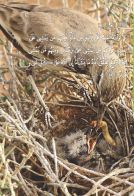 الفصل الثالث
الحيوانات و مساكنها
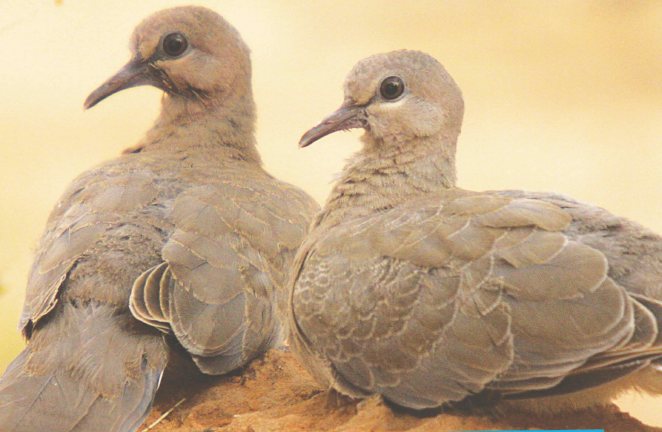 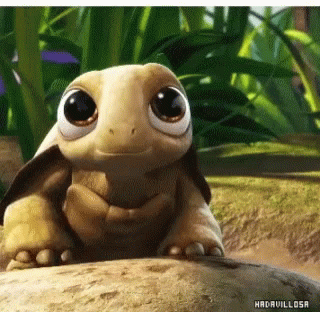 أنواع الحيوانات
لا , تختلف من طيور و حيوانات
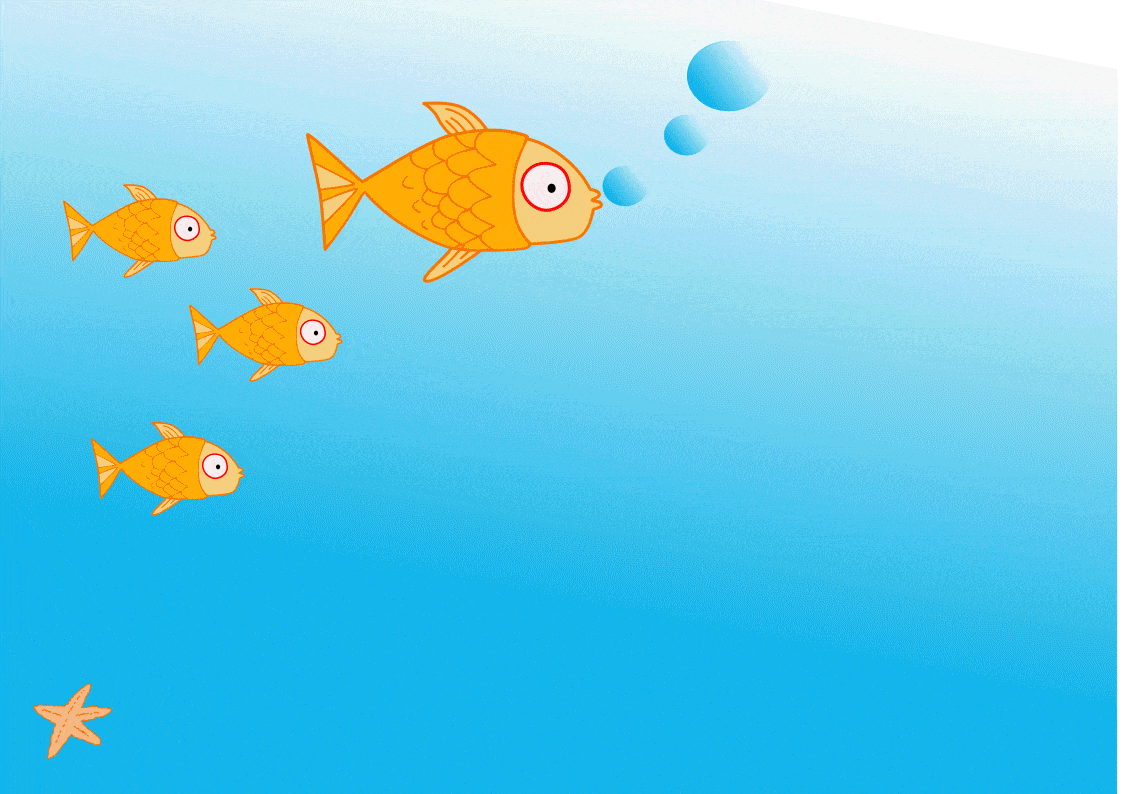 الدرس الأول
الحيوانات أنواع مختلفة :
الثدييَّات : حيوانات يُغطي أجسامها الشعر أو الفرو أو الصُّوف
الوحدة الثانية
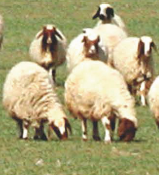 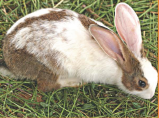 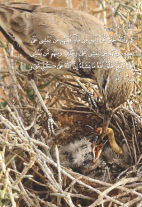 الفصل الثالث
الحيوانات و مساكنها
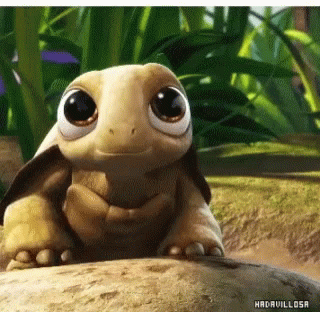 أنواع الحيوانات
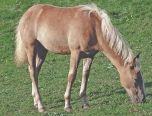 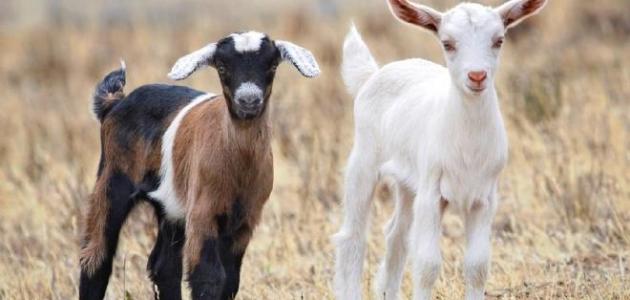 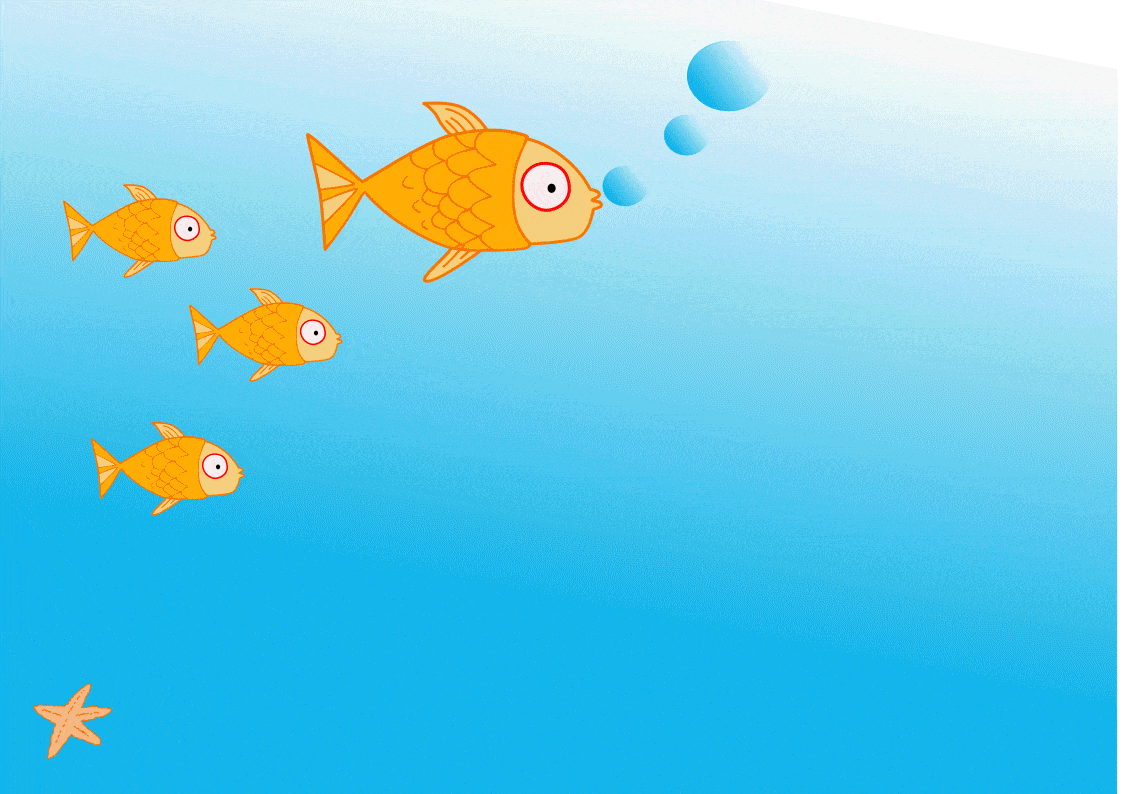 الدرس الأول
الإبل من الثدييَّات , إنّها تلد و تعتني بصغارها
الأرنب من الثدييَّات
الوحدة الثانية
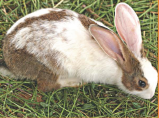 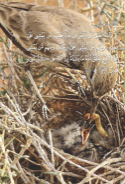 الفصل الثالث
الحيوانات و مساكنها
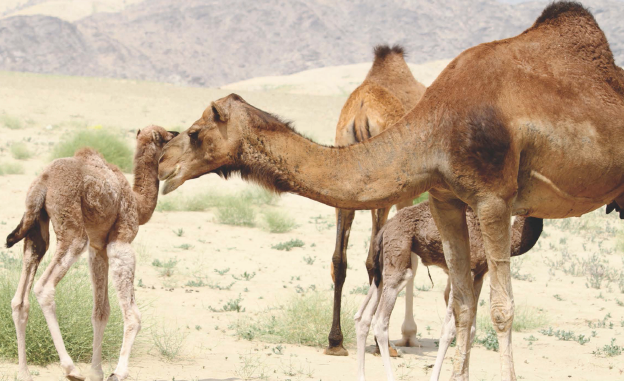 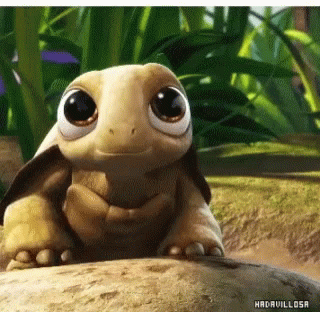 أنواع الحيوانات
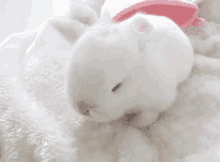 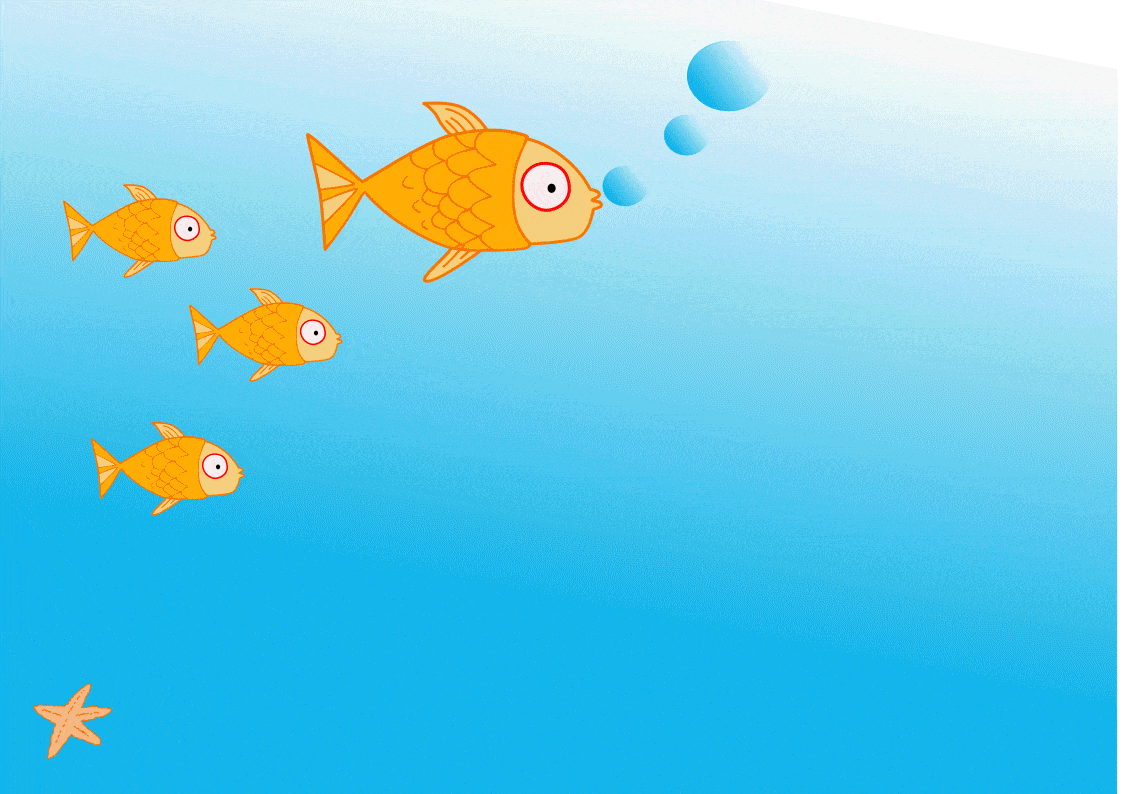 الدرس الأول
الطيور : حيوانات يُغطي أجسامها الريش , لها رجلان , و جناحان يساعدان على الطيران
العصفور من الطيور , الطيور تبيض
الوحدة الثانية
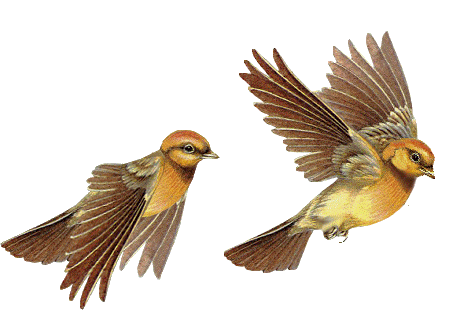 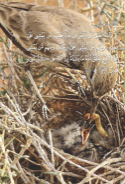 الفصل الثالث
الحيوانات و مساكنها
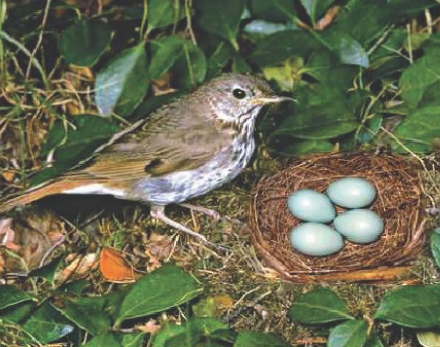 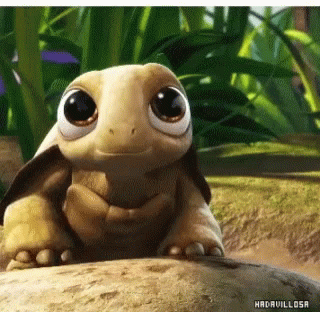 أنواع الحيوانات
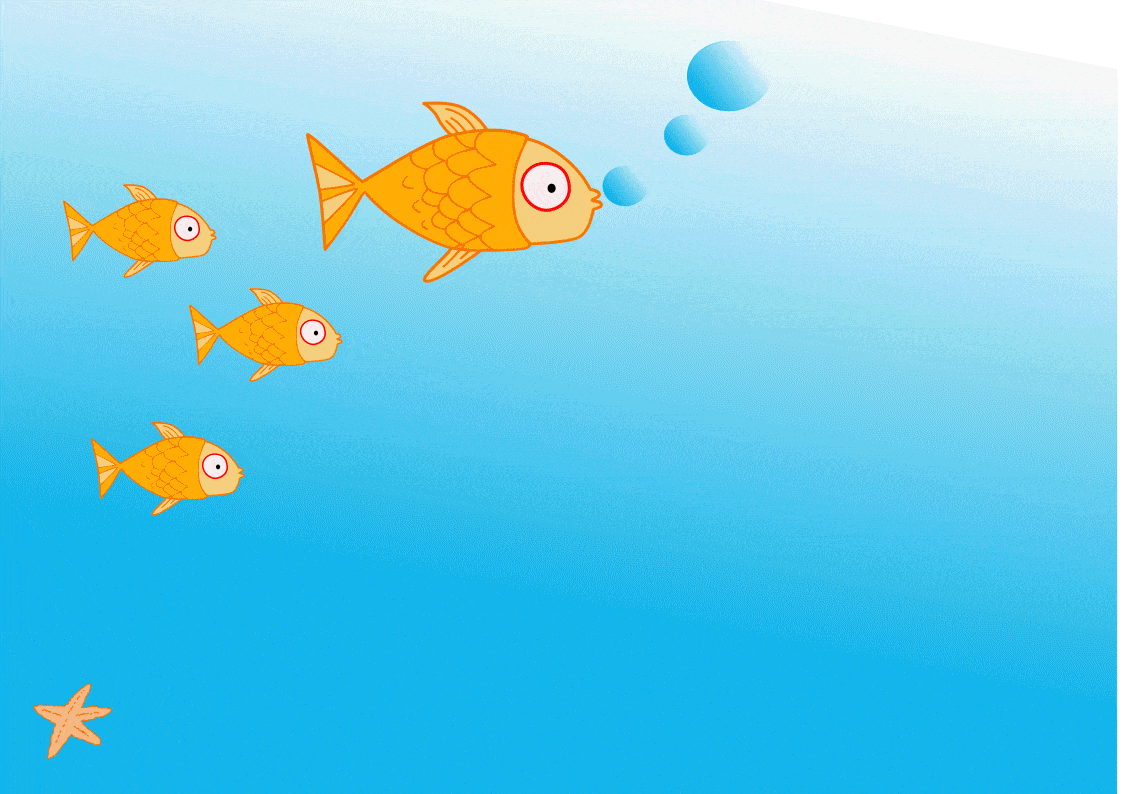 الدرس الأول
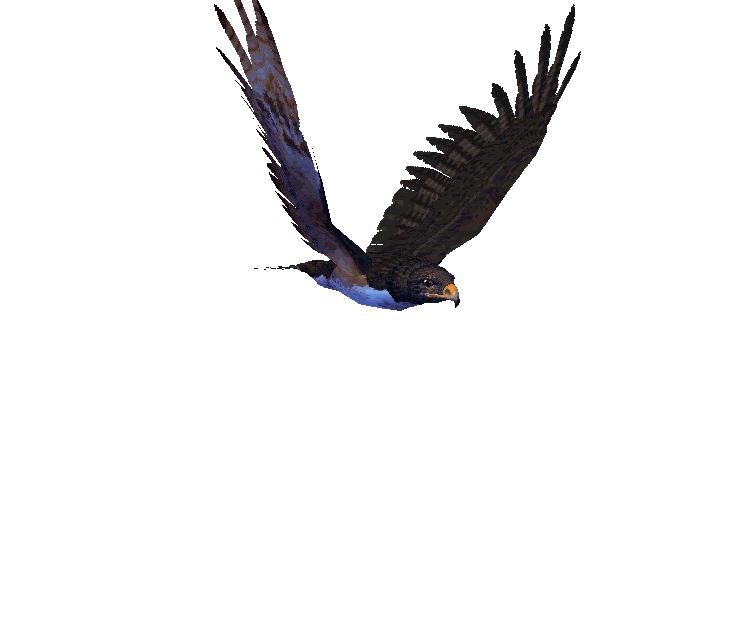 كيف تختلف الثدييَّات عن الطيور ؟
لها ريش , و تبيض و لا تلد , و تستطيع الطيران
الوحدة الثانية
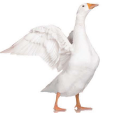 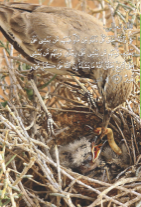 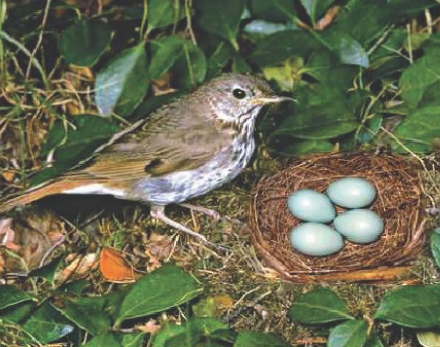 الفصل الثالث
الحيوانات و مساكنها
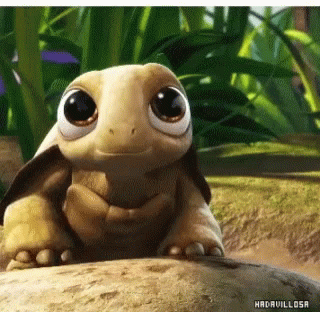 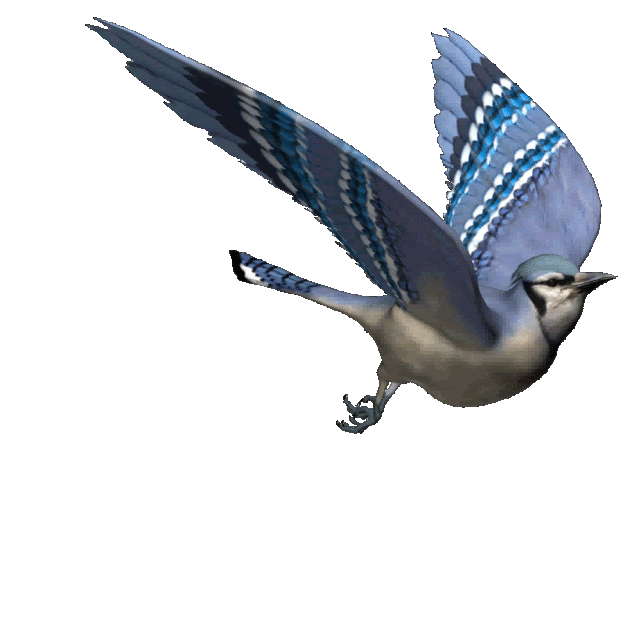 أنواع الحيوانات
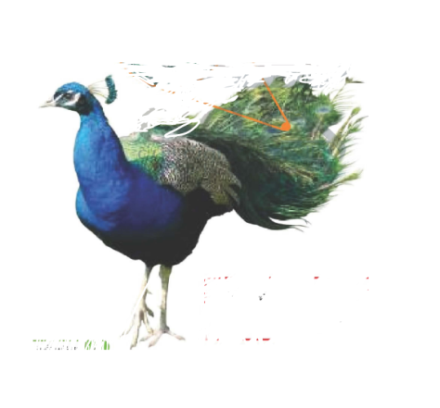 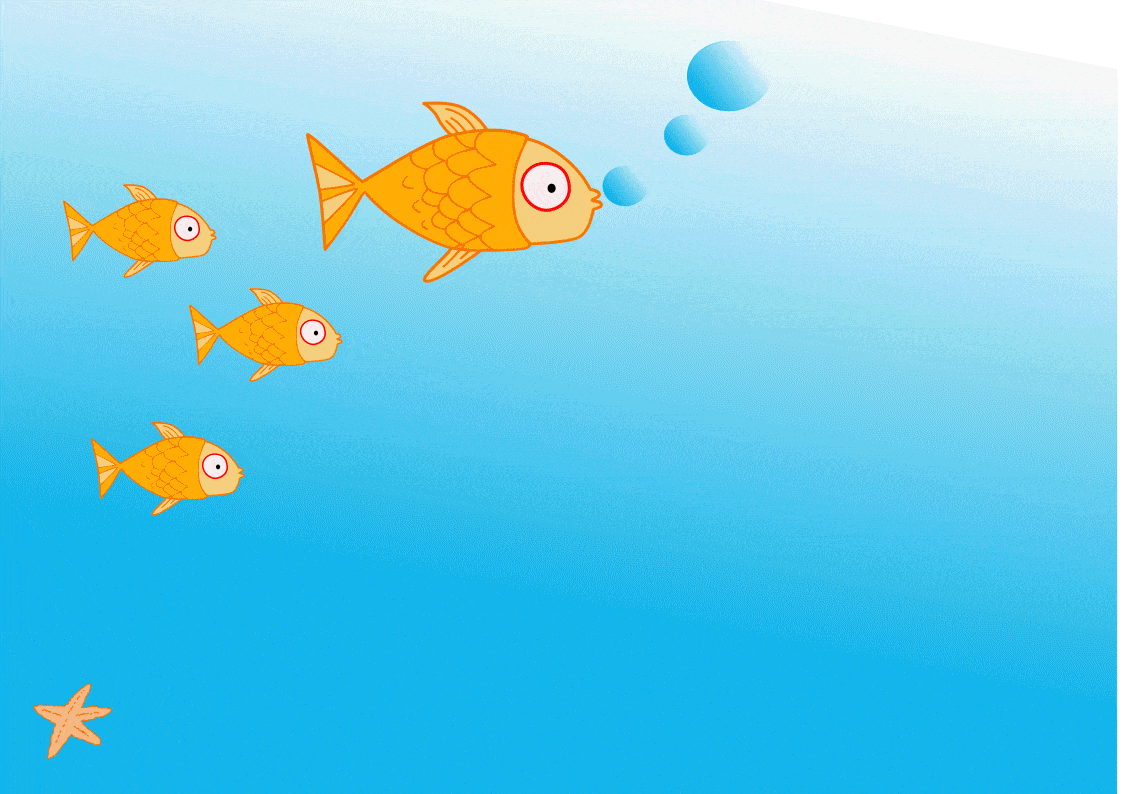 الدرس الأول
حقيقة
هناك طيور لا تطير , مثل النعامة . و هناك ثدييّ يطير ( الخفَّاش )
الوحدة الثانية
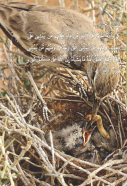 الفصل الثالث
الحيوانات و مساكنها
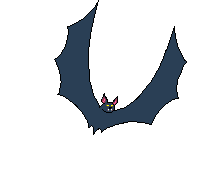 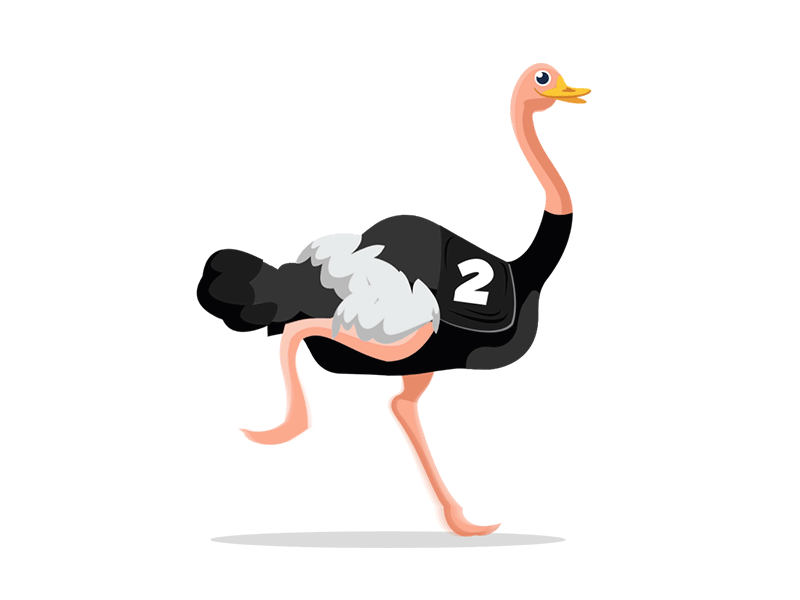 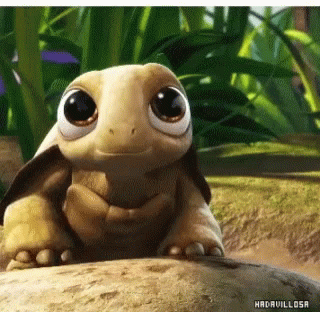 أنواع الحيوانات
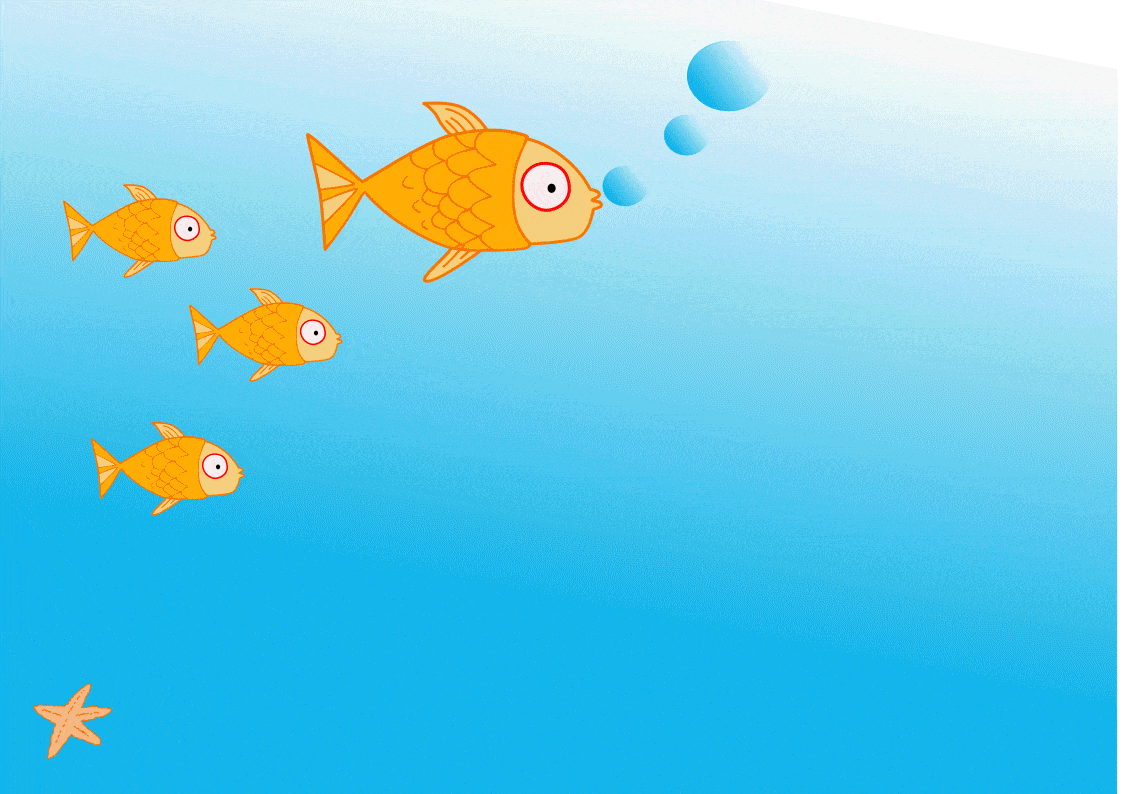 الدرس الأول
الخفَّاش ثدييّ و يطير
النعامة من الطيور لا تطير
الزواحف : حيوانات لها جلد جاف و يغطي أجسامها حراشف
و بعض الزواحف يُغطي جسمها درع تحميها
الوحدة الثانية
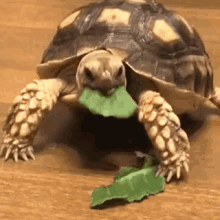 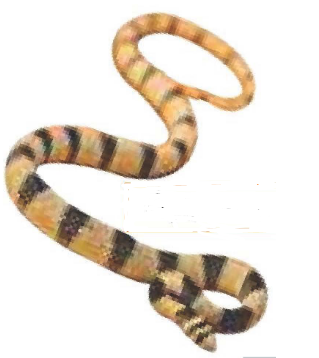 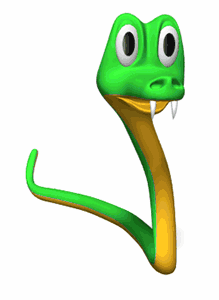 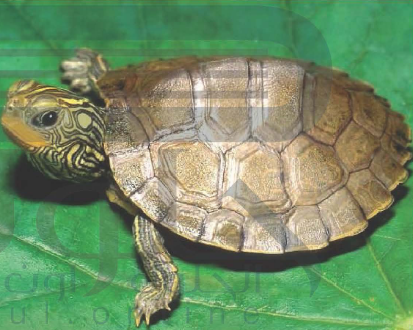 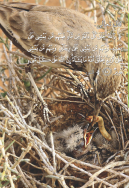 الفصل الثالث
الحيوانات و مساكنها
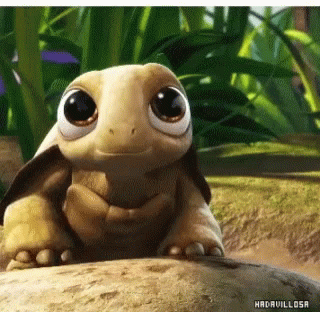 أنواع الحيوانات
السلحفاة يُغطي جسمها درع تحميها
الثعبان يُغطي جسمه حراشف
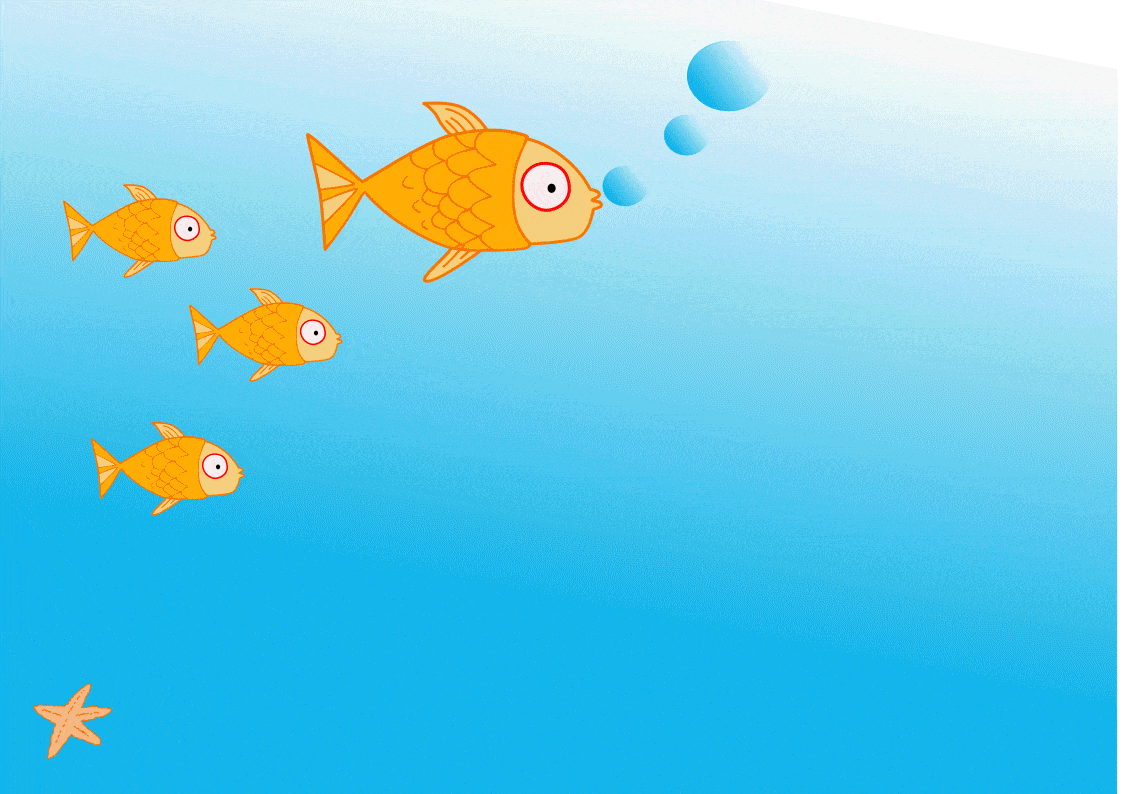 الدرس الأول
أذكر أسماء زواحف أخرى ؟
ضب – وزع
الوحدة الثانية
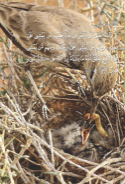 الفصل الثالث
الحيوانات و مساكنها
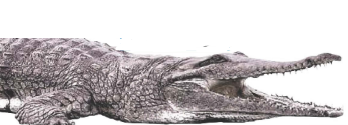 التمساح يغطي جسمه حراشف
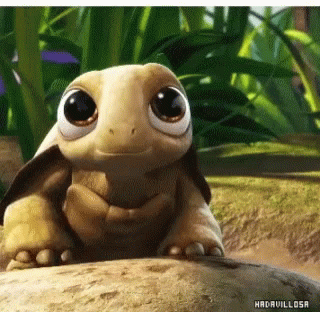 أنواع الحيوانات
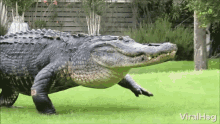 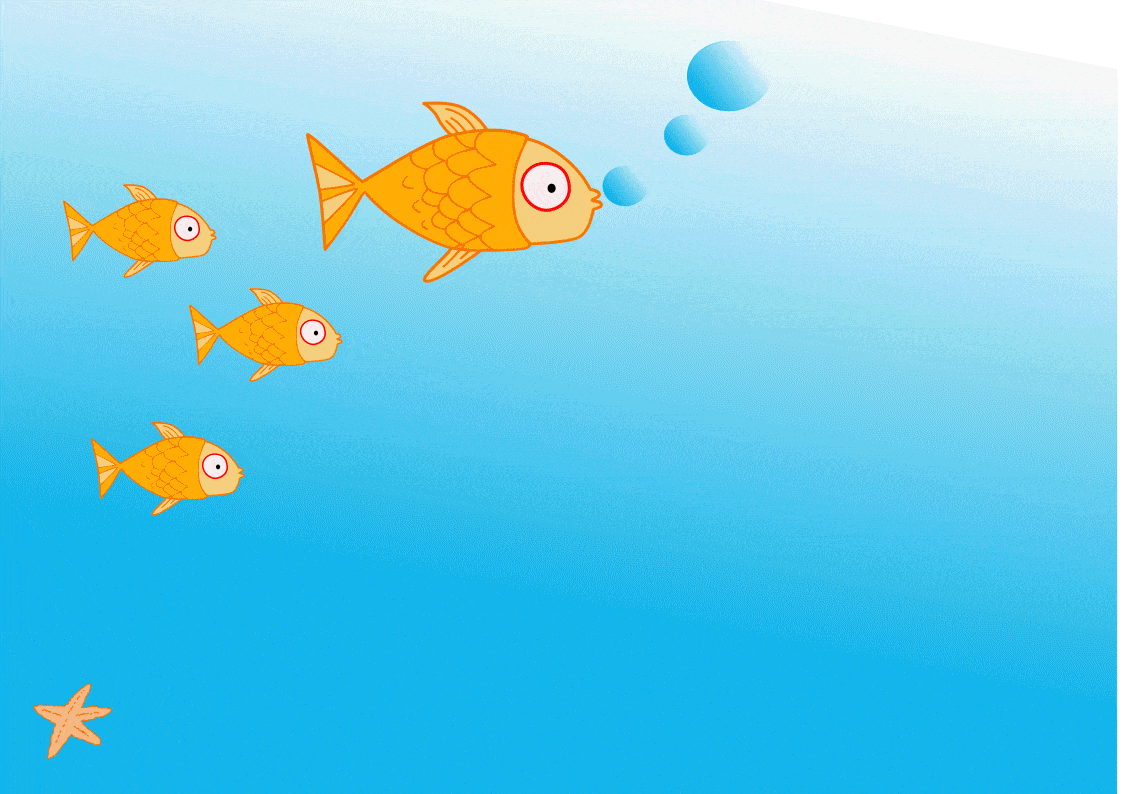 الدرس الأول
البرمائيات : حيوانات تستطيع العيش في الماء و على اليابسة .
و معظم البرمائيات لها جلد ناعم رطب
الوحدة الثانية
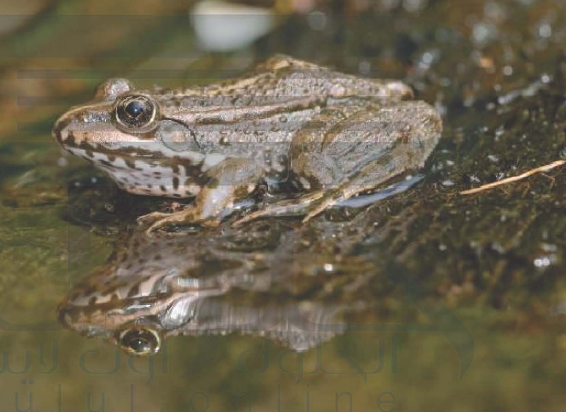 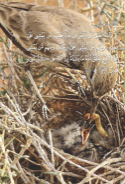 الفصل الثالث
الحيوانات و مساكنها
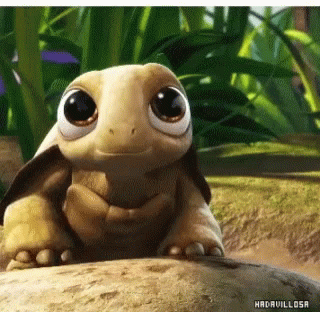 أنواع الحيوانات
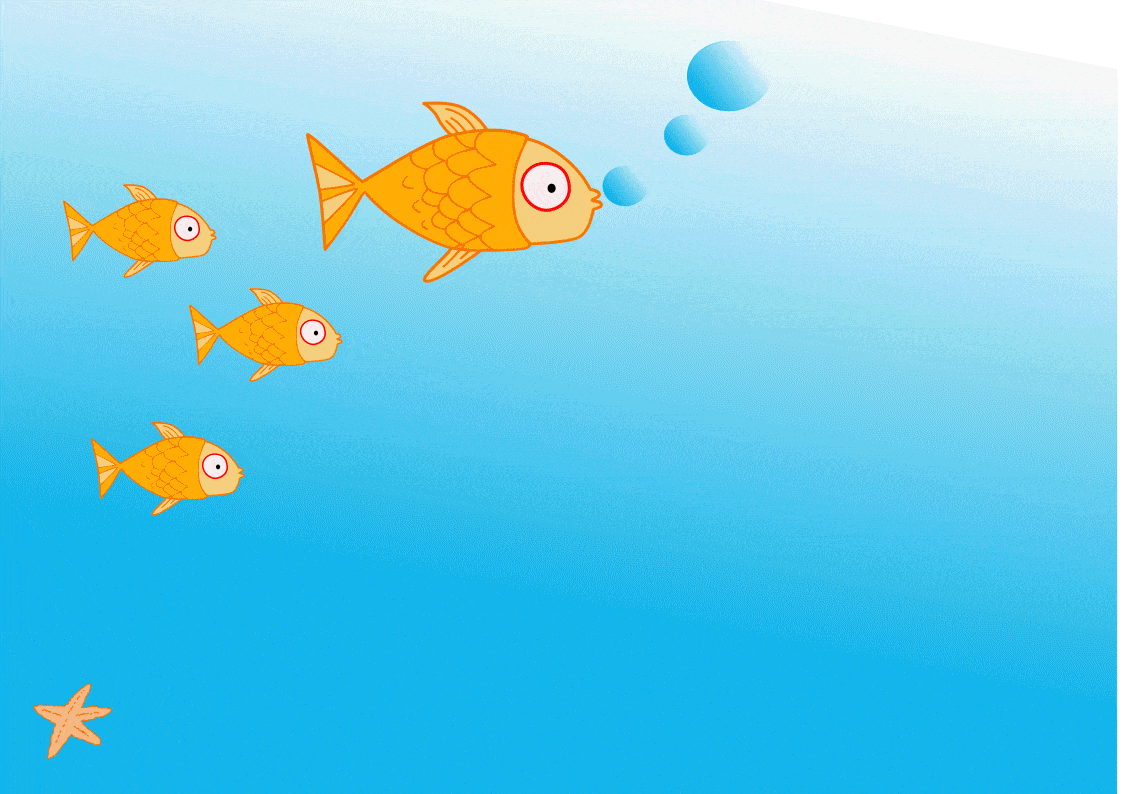 الدرس الأول
الضفدع حيوان برمائي
الأسماك : حيوانات تعيش في الماء , و يُغطي أجسامها قشور
للأسماك زعانف تساعدها على السِّباحة , و خياشيم تُساعدها على التنفُّس.
الوحدة الثانية
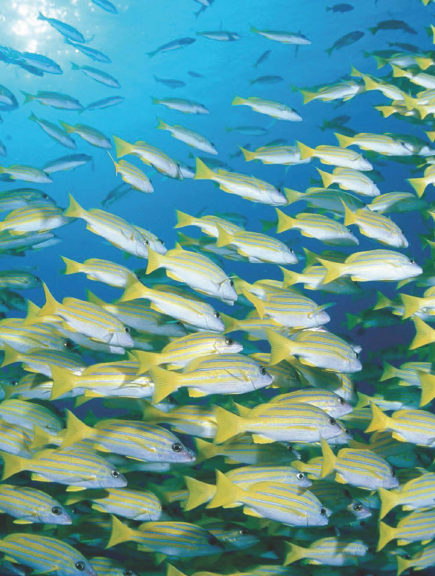 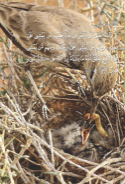 الفصل الثالث
الحيوانات و مساكنها
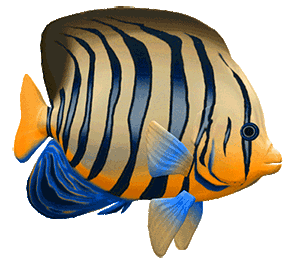 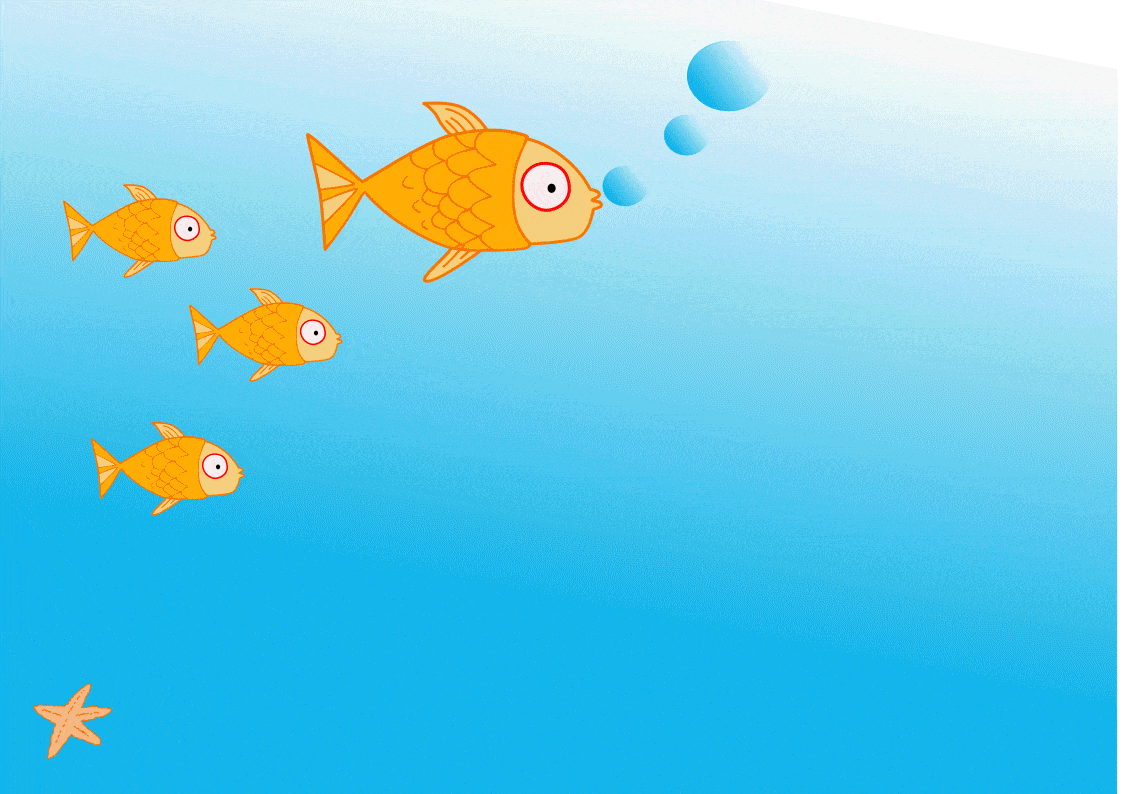 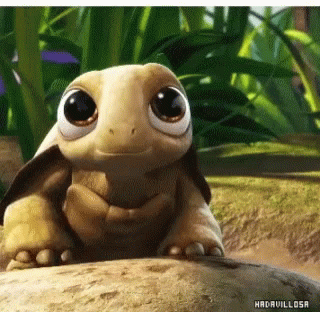 أنواع الحيوانات
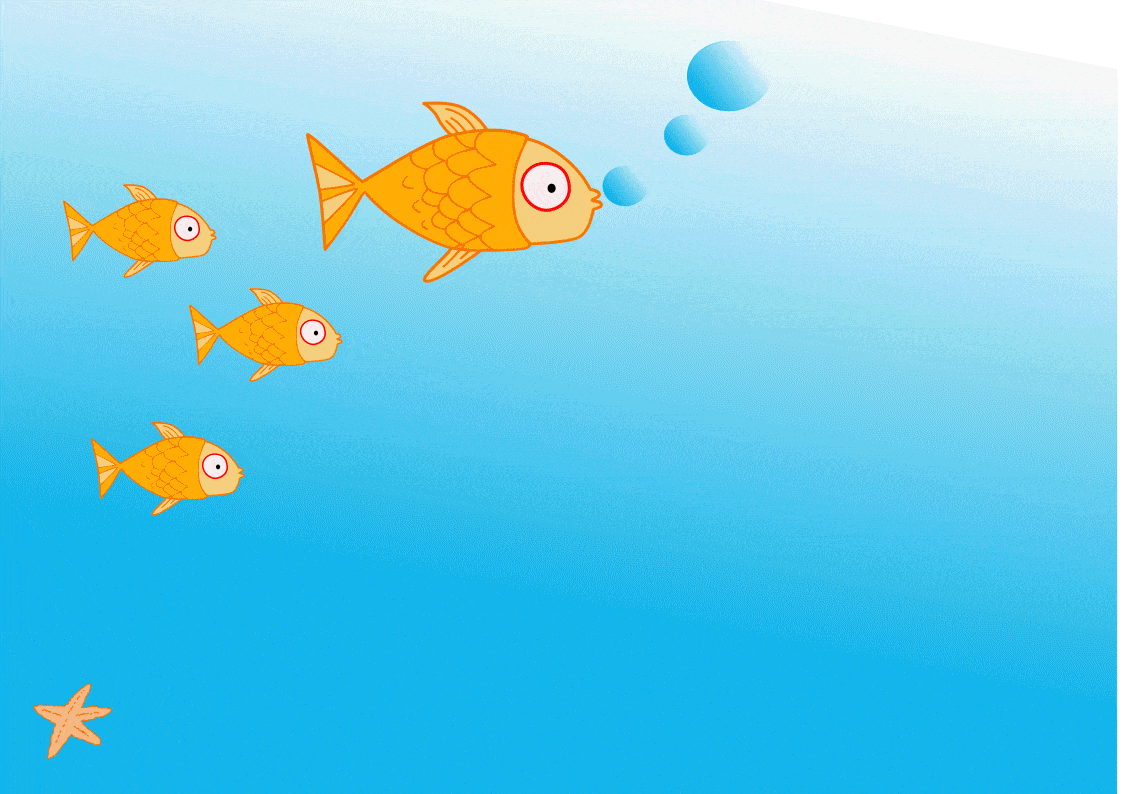 الدرس الأول
مجموعة أسماك
أجزاء السَّمكة
للأسماك زعانف تساعدها على السِّباحة , و خياشيم تُساعدها على التنفُّس.
زعانف
الوحدة الثانية
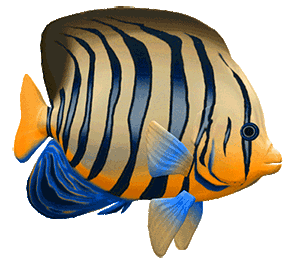 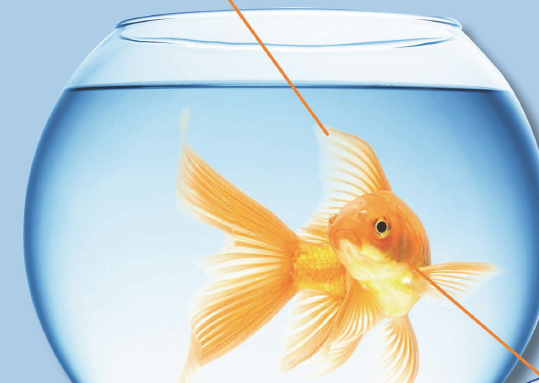 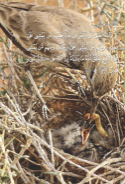 الفصل الثالث
الحيوانات و مساكنها
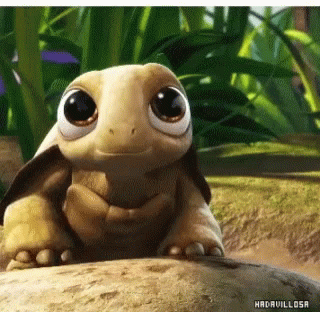 أنواع الحيوانات
خياشيم
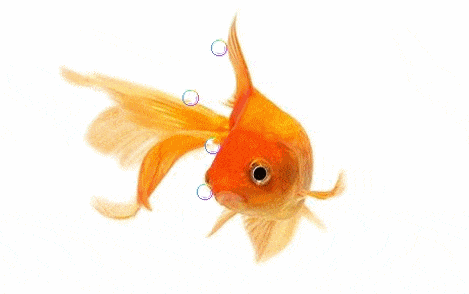 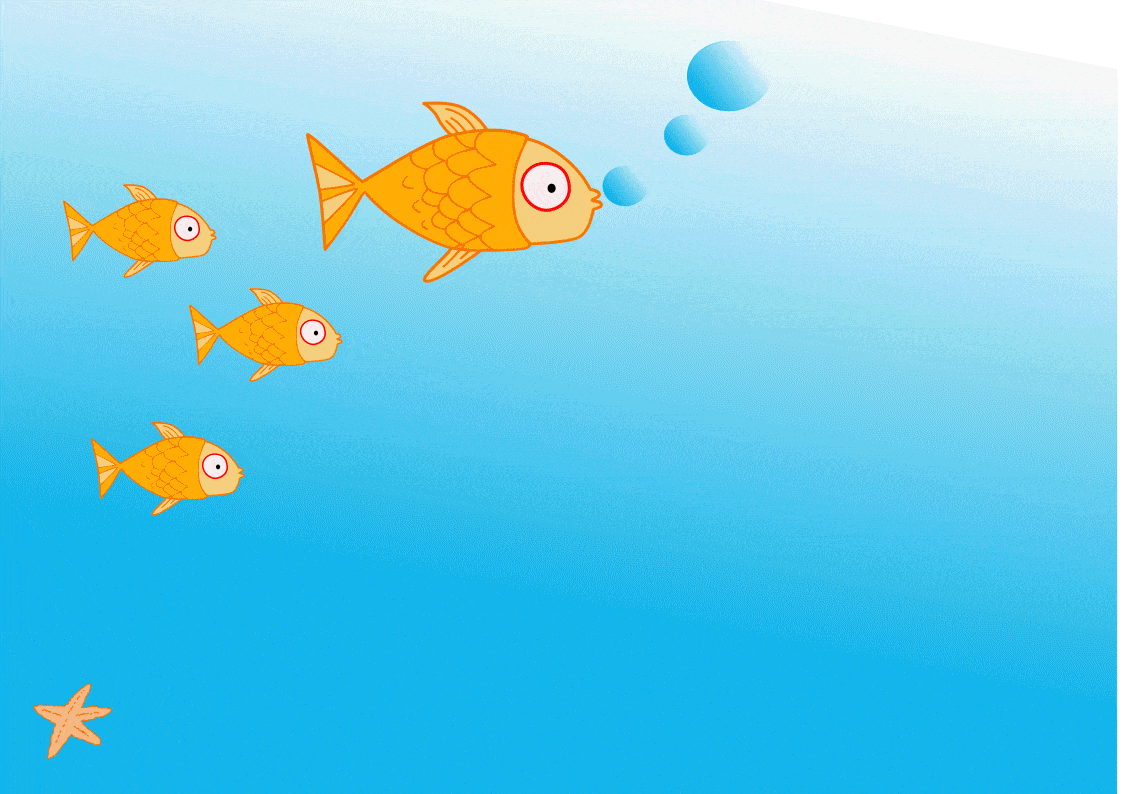 الدرس الأول
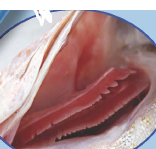 ما فائدة الزعانف للأسماك ؟
تساعدها على السِّباحة.
الوحدة الثانية
زعانف
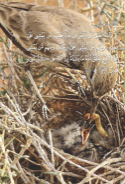 الفصل الثالث
الحيوانات و مساكنها
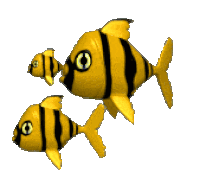 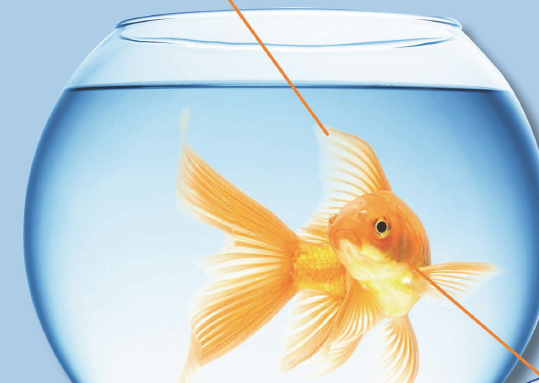 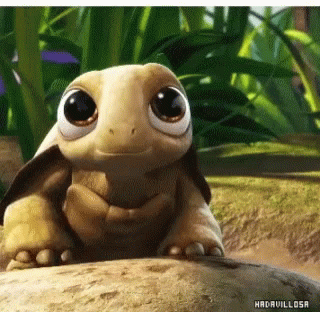 أنواع الحيوانات
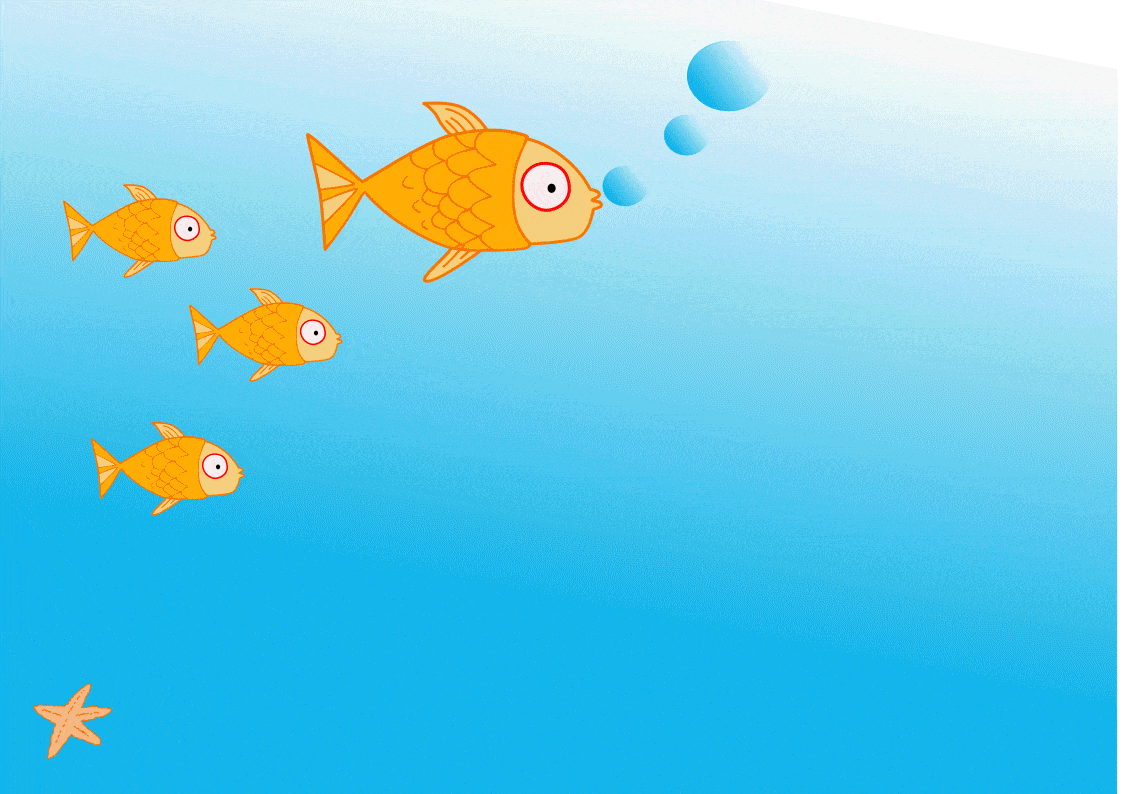 الدرس الأول
الحشرات : حيوانات تتكوَّن أجسامها من ثلاثة أجزاء , و لها ست أرجل 
           النمل و الفراش من الحشرات .
الوحدة الثانية
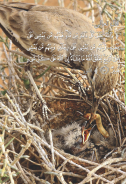 الفصل الثالث
الحيوانات و مساكنها
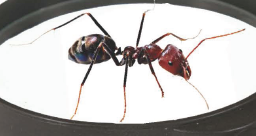 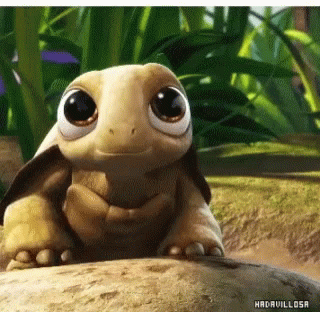 أنواع الحيوانات
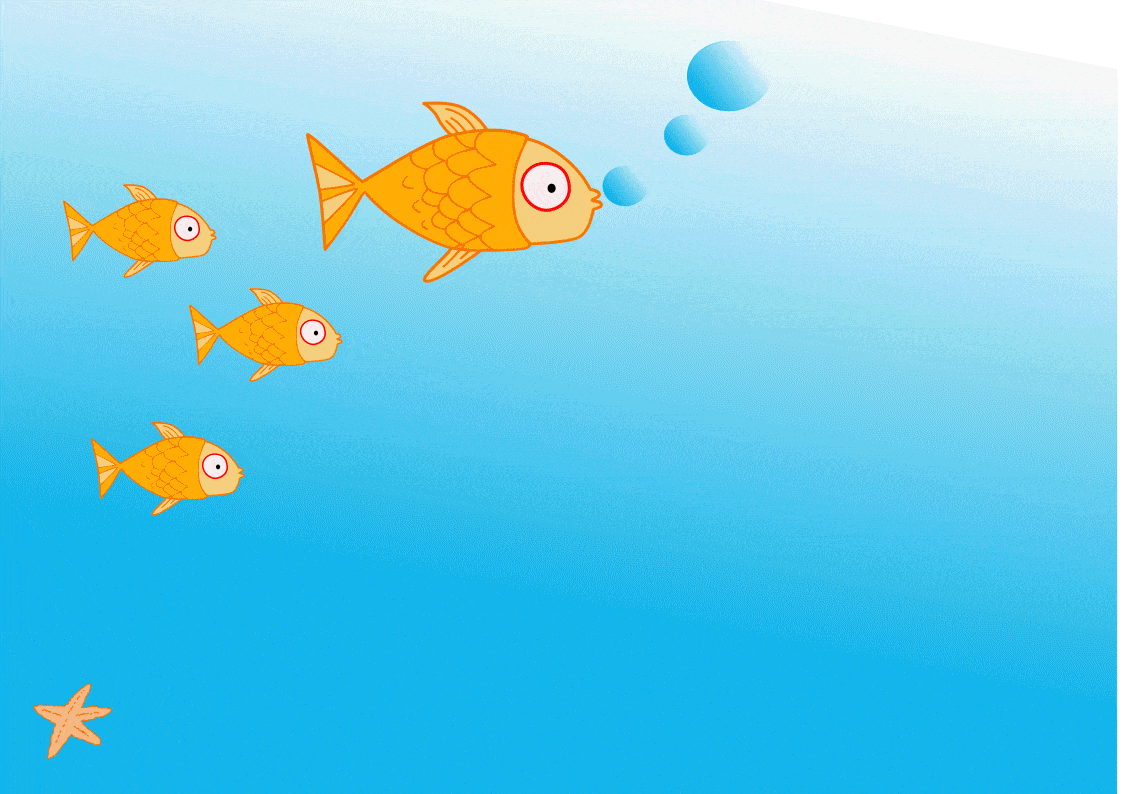 الدرس الأول
هل النملة حشرة ؟ و لماذا ؟
نعم , لها ست أرجل و يتكوَّن جسمها من ثلاثة أجزاء
الوحدة الثانية
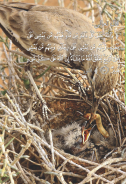 الفصل الثالث
الحيوانات و مساكنها
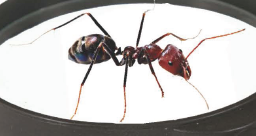 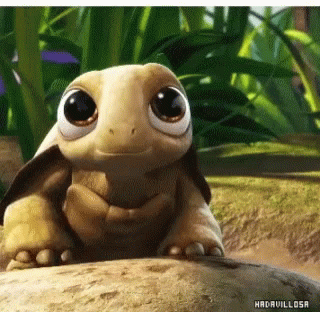 أنواع الحيوانات
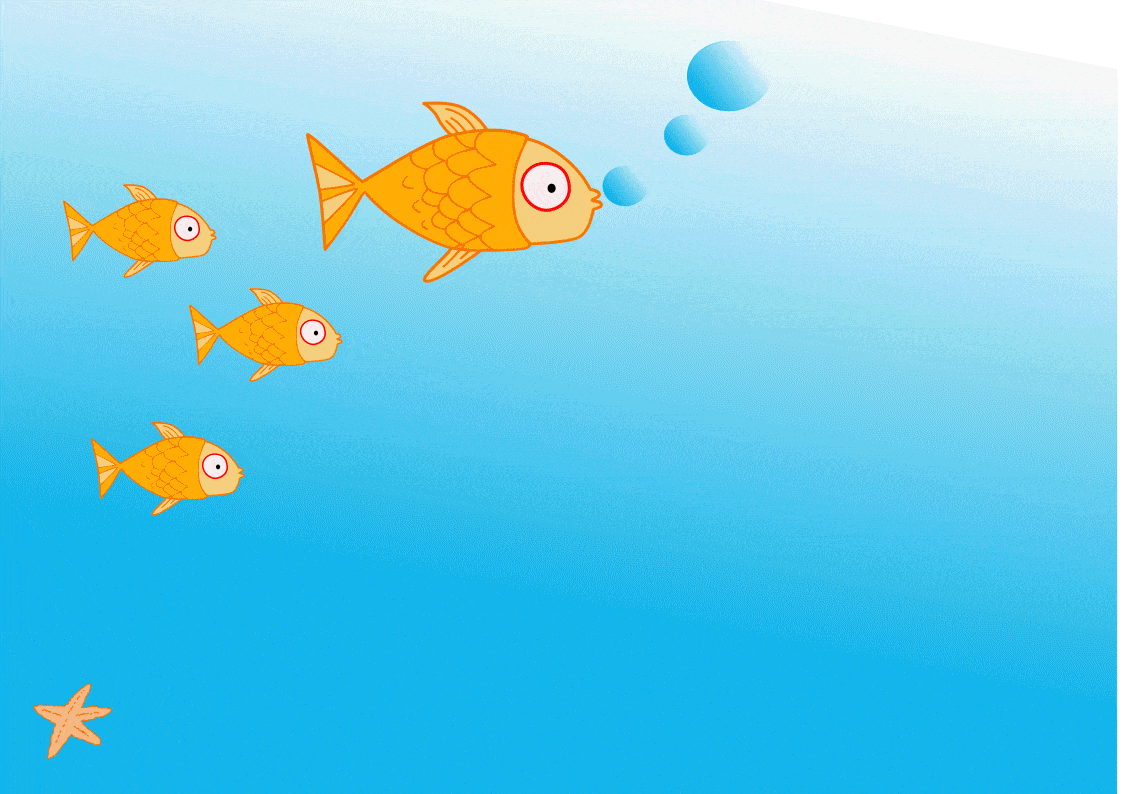 الدرس الأول
العناكب ليست من الحشرات لانَّ لها ثمانية أرجل
الوحدة الثانية
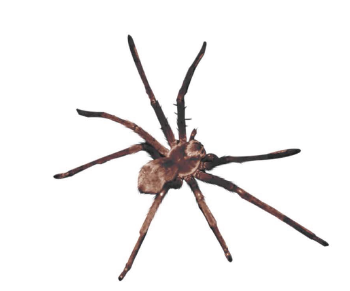 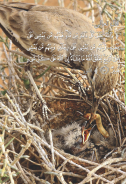 الفصل الثالث
الحيوانات و مساكنها
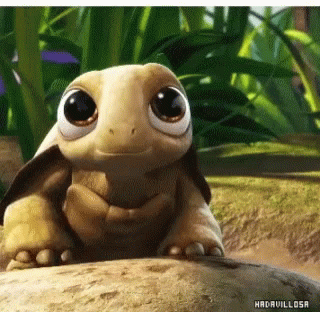 أنواع الحيوانات
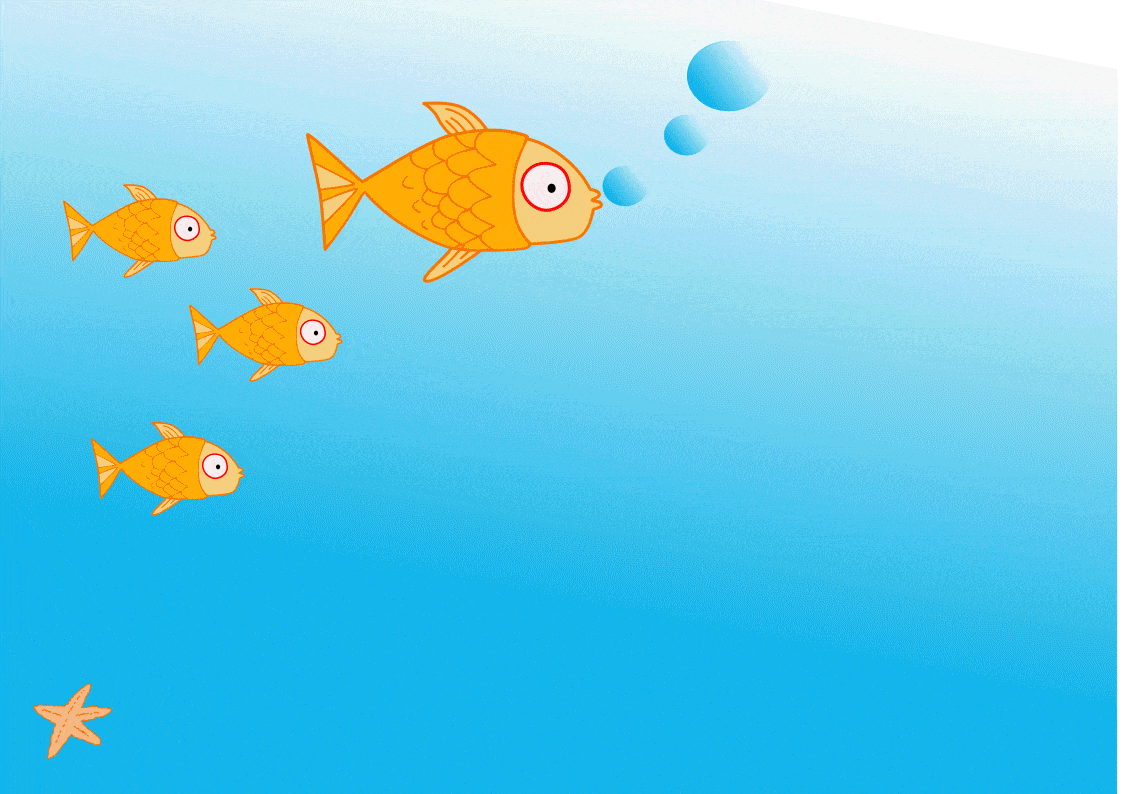 الدرس الأول
أفكّر و أتحدّث
الوحدة الثانية
1- أقارن . أختار حيوانات مختلفة , و أذكر عدد أرجل كل منها ؟
 النمل له ستة أرجل – الطيور لها رجلان –        الزرافة لها أربعة أرجل
2- السؤال الأساسي , كيف تختلف الحيوانات ؟
 تختلف في غطاء الجسم – طريقة التنفس –        طريقة الحركة – نوع الغذاء
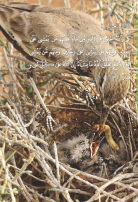 الفصل الثالث
الحيوانات و مساكنها
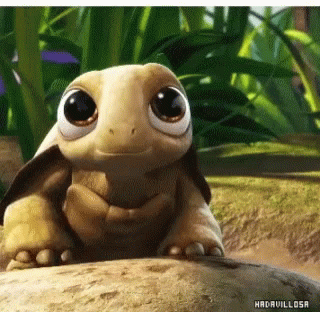 أنواع الحيوانات
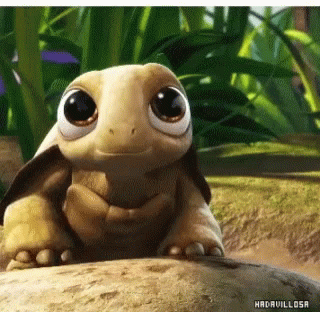 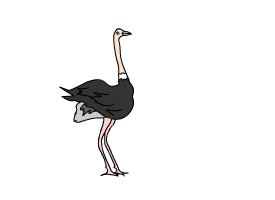 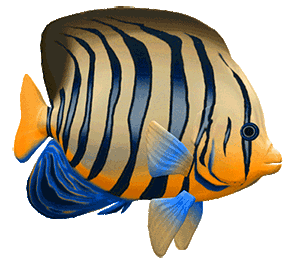 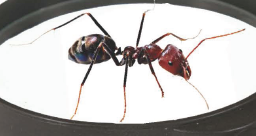 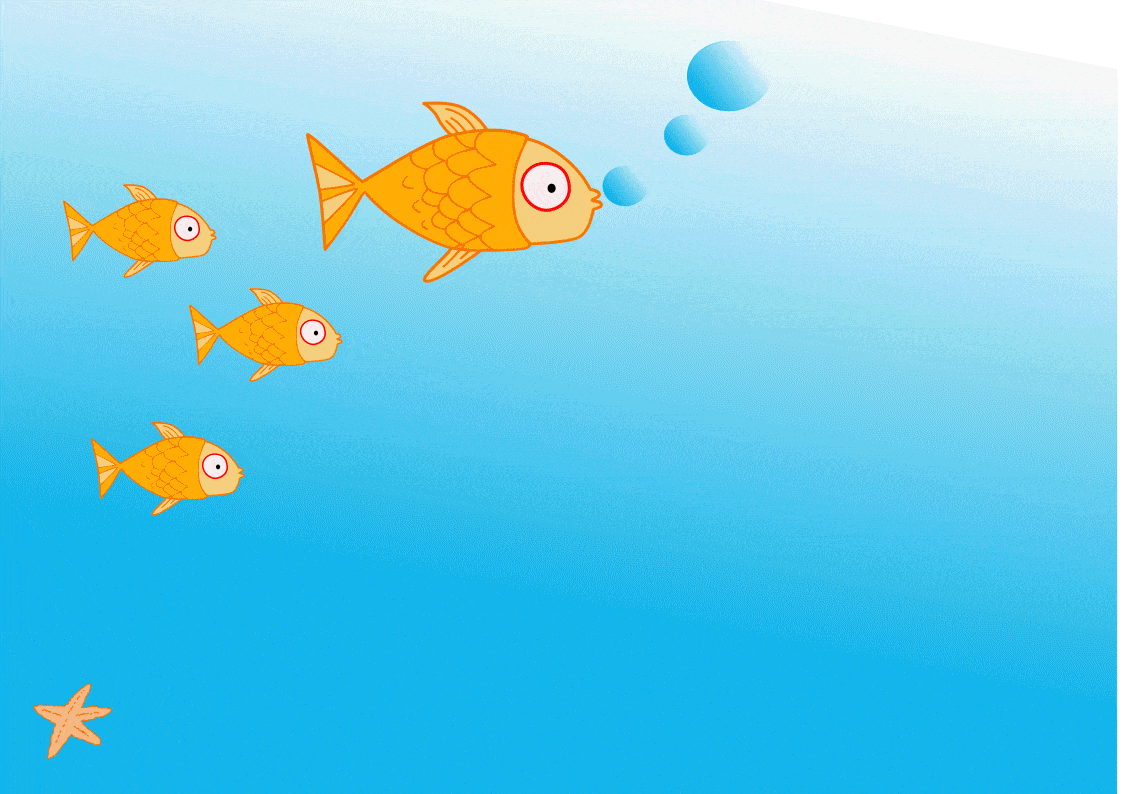 الدرس الأول
انتهى الدرس